3.4		                      	        Tid och tidräkning
Hur man skriver tid
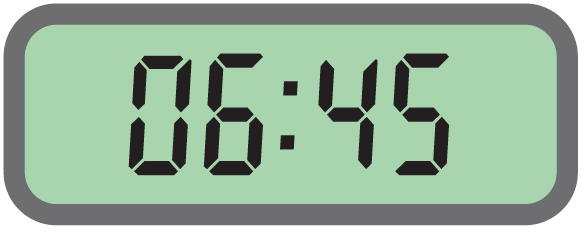 När Saskia vaknar på morgonen visar hennes klockradio:
Klockan är kvart i sju.
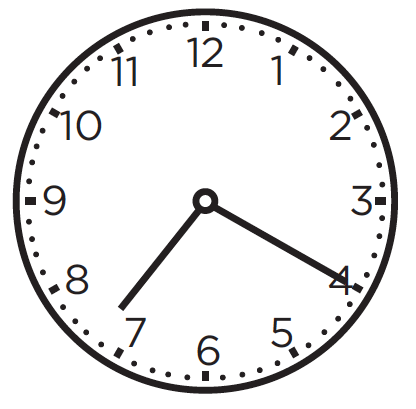 När Saskia sitter vid frukostbordet är klockan:
Klockan är tjugo över sju.
”Om en halvtimme kommer  bussen”, tänker Saskia.
”Då är klockan är tio i åtta.”
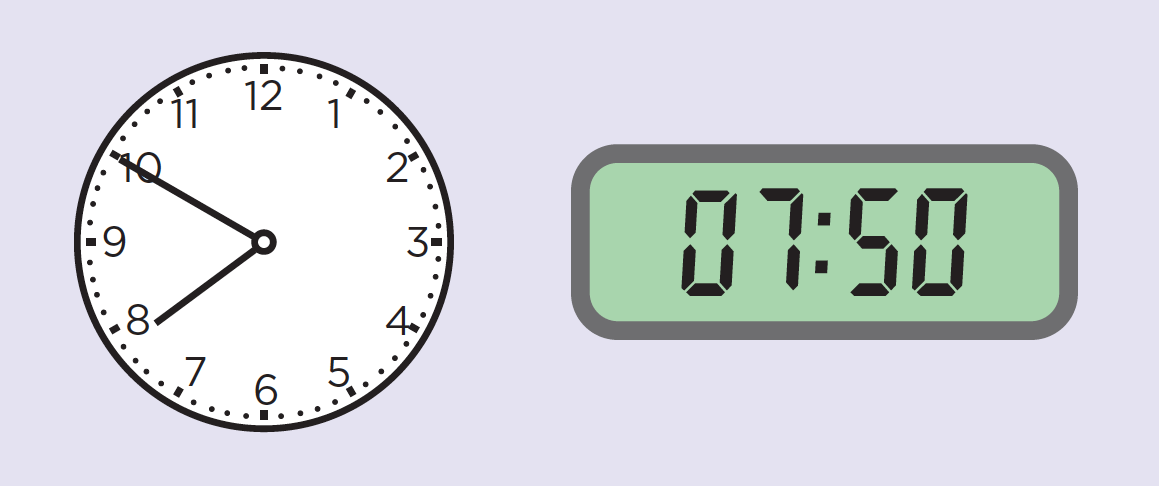 Analog klocka
Digital klocka
Dygn, timmar, minuter och sekunder
När solen är uppe ser det ut som om den flyttar sig över himlen.
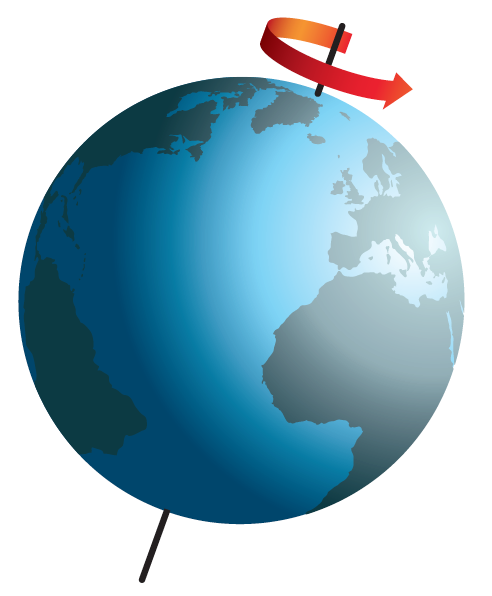 Men så är det inte. Det är jorden som snurrar.
Den tid det tar för jorden att snurra ett varv runt sin axel kallas ett dygn.
Dygnet är indelat i timmar, minuter och sekunder.
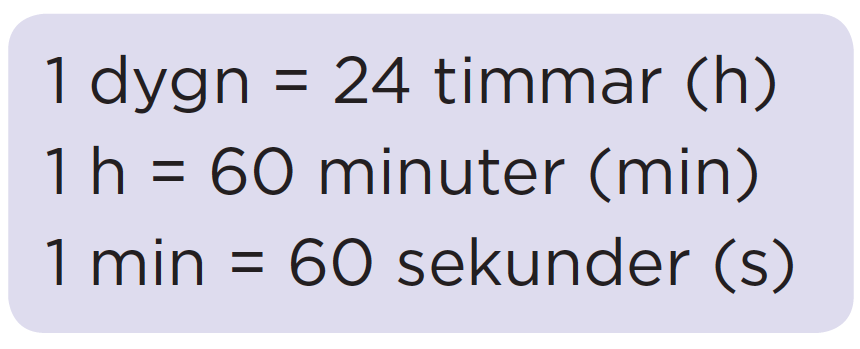 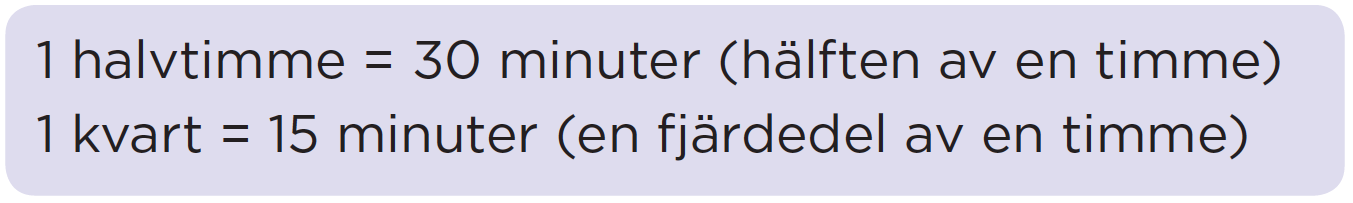 Exempel
Skriv två klockslag till varje bild.
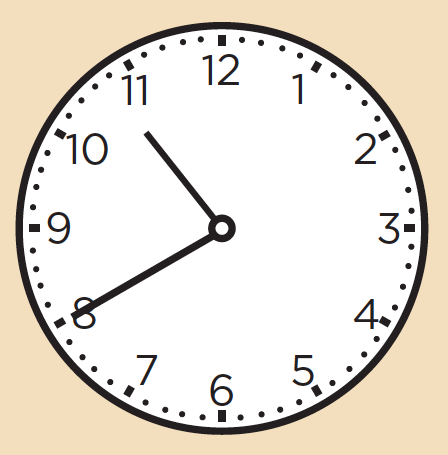 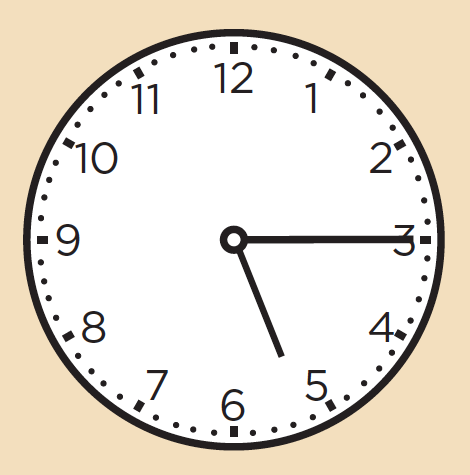 b)
a)
Svar:
05.15 eller 17.15
Svar:
10.40 eller 22.40
Exempel
a) Skriv ”tio över sju” på kvällen med siffror.
b) Klockan är 16.20. Vad visar en analog klocka då?
Svar:
a) 19.10
b) Tjugo över 4.
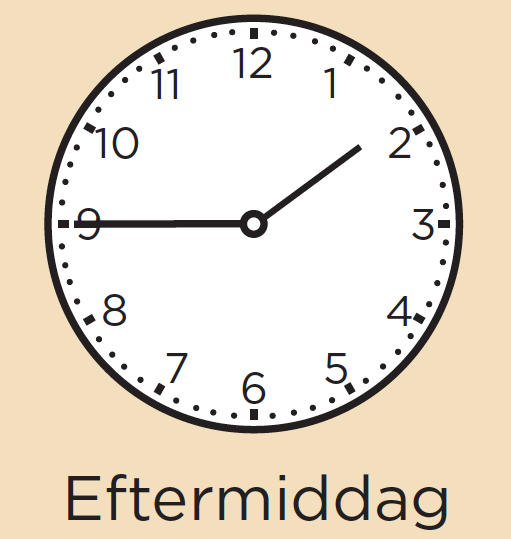 Exempel
a) Hur mycket är klockan?
Klockan är 13.45
b) Hur mycket är klockan om en halvtimme?
Klockan är 14.15
Om femton minuter är klockan 14.00. 
Om ytterligare 15 minuter är klockan 14.15.
b) Hur mycket var klockan för en kvart sedan?
Klockan var 14.15
En kvart är 15 minuter. 
För 15 min sedan var klockan 13.30.
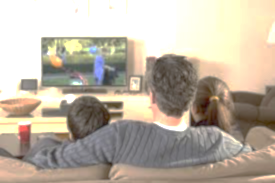 Exempel
En film på TV börjar 17.20 och slutar 19.50. Hur lång är filmen?
17.20 till 18.00
40
18.00 till 19.00
1
50
19.00 till 19.50
1
90
90 min =
1 h 30 min
2 h 30 min
1 h + 1 h 30 min =
Svar:
Filmen är 2 h 30 min lång.
Exempel
Ett tåg startar från Örebro 14.30. 
Efter 2 h 10 min kommer det fram till Stockholm. Hur mycket är klockan då?
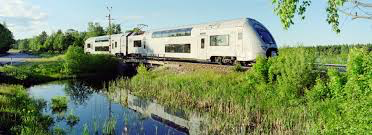 16.30
14.30 + 2 h =
16.30 + 10 min =
16.40
Svar:
Klockan är då 16.40
Exempel
Hur långt har det gått mellan klockslagen?
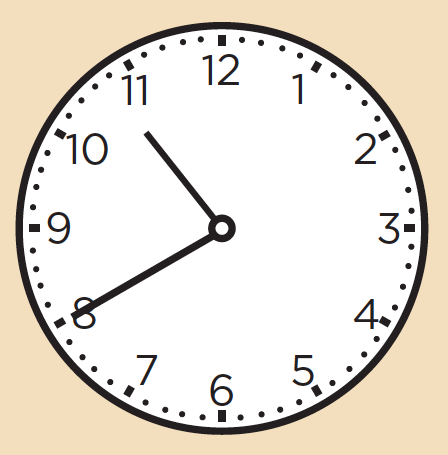 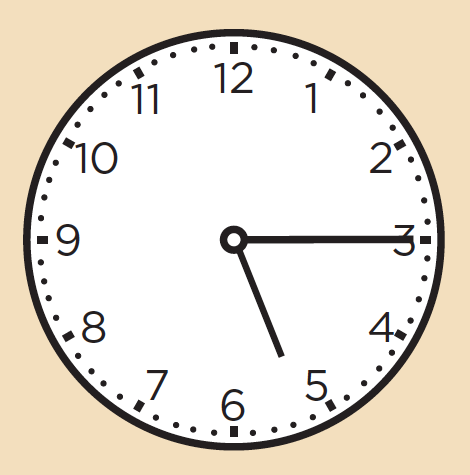 morgonen
05.15 till 06.00
45
06.00 till 10.00
4
40
10.00 till 10.40
4
85
85 min =
1 h 25 min
5 h 25 min
4 h + 1 h 25 min =
Svar:
Det är 5 h 25 min mellan klockslagen.
År, månader och dygn
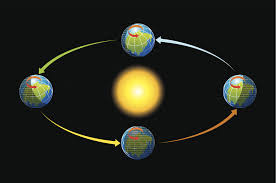 Det tar ett år för jorden att röra sig ett varv runt solen.
På den tiden snurrar jorden ca 365 varv runt sin axel. 
Det är därför ett år är 365 dygn.
Men jorden vrider sig lite mer än 365 varv på ett år. 
Därför måste vi lägga till ett dygn vart fjärde år.
Ett sådant år kallas för skottår och har alltså 366 dygn.
Ett år har 12 månader. Månaderna har olika antal dygn.
Ett bra sätt att komma ihåg hur många dygn månaderna har är att använda händerna.
Knogarna motsvarar de månader som har 31 dygn.
Mellanrummen är de övriga månaderna. De har 30 dygn.
Undantaget är februari som bara har 28 dygn. Men när det är skottår har februari 29 dygn.
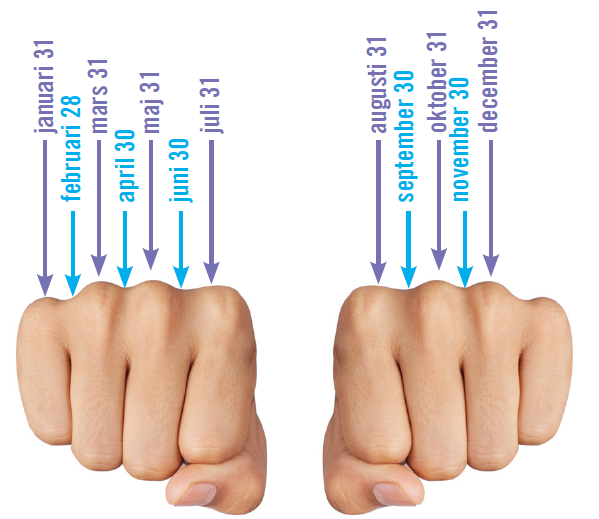 Kvartal
Ett år delas in i fyra kvartal.
Varje kvartal har 3 månader.
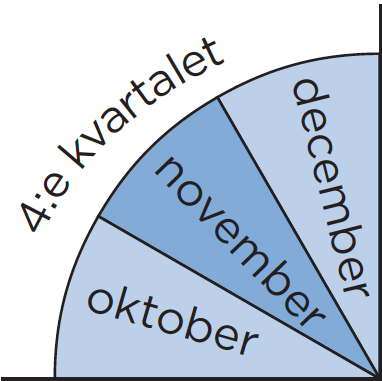 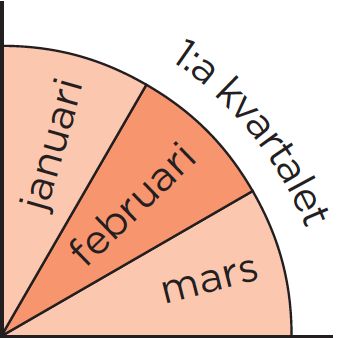 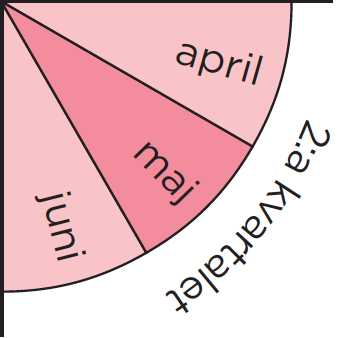 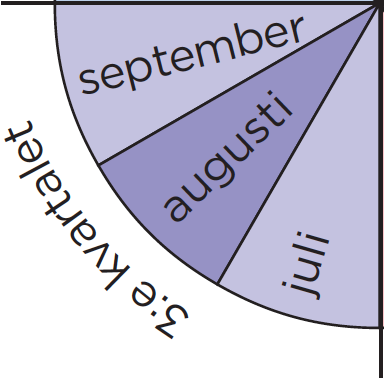 Veckor
En vecka är sju dygn.
På ett år går det 52 veckor.
Men det är inte exakt 52 veckor på ett år. Eftersom 52 · 7 = 364 så kan man säga att det går 52 veckor och 1 dygn på ett år.
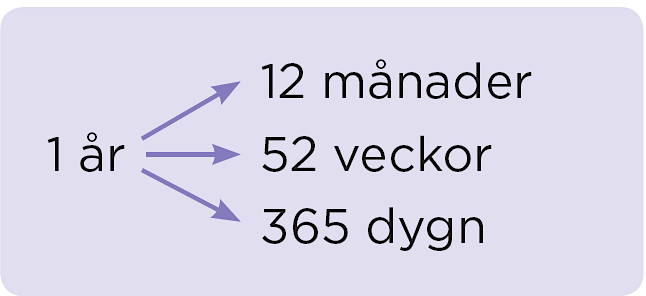 Att skriva datum
Emil är född den 14 maj 2010. Den dagens datum kan skrivas på olika sätt:
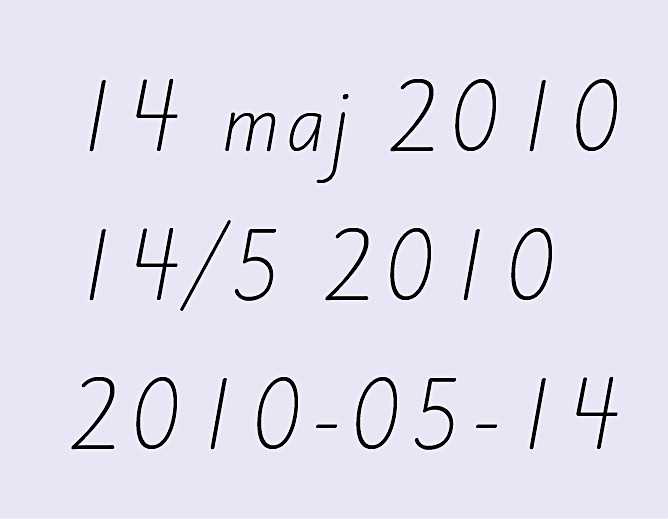 När man skriver årtalet först måste alltid månaden och dagen skrivas med två siffror. Om det behövs får man fylla på med en nolla i början.
Exempel
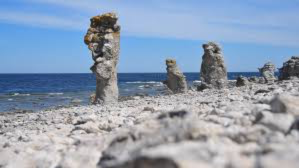 Familjen Haglund åkte till Gotland. 
De var bortresta i tre veckor. 
Hur många dygn var de bortresta?
3 · 7 =
21
Svar:
De var bortresta i 21 dygn.
Exempel
Skriv datumet på två andra sätt.
a) 13 oktober 2010
Svar:
13/10 2010 eller 2010-10-13
b) 1998-07-10
Svar:
10 juli 1998 eller 10/7 1998